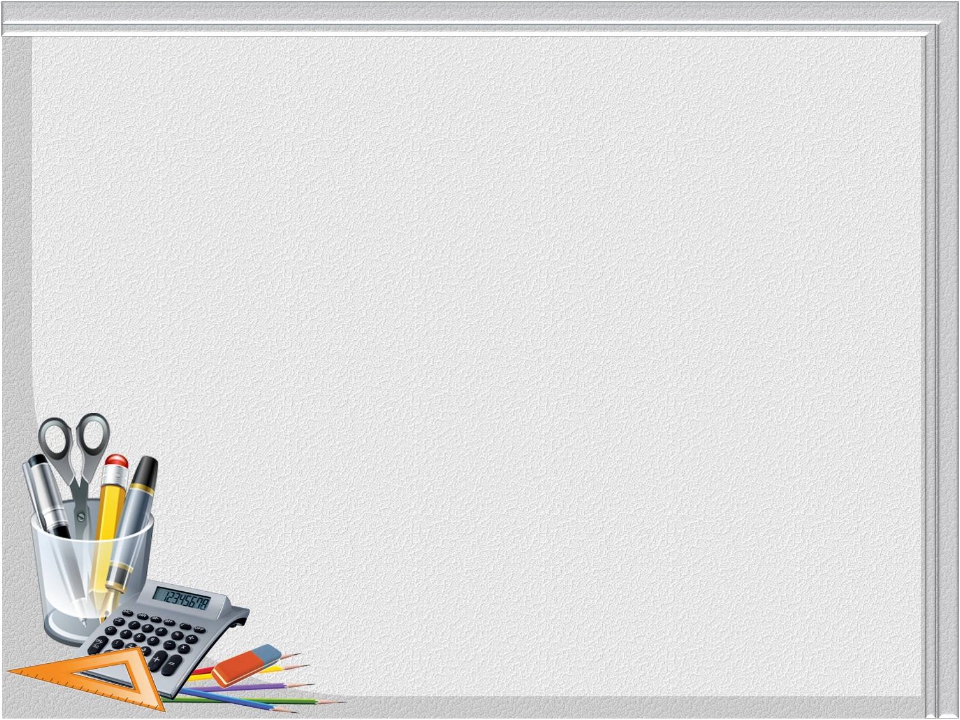 МУНИЦИПАЛЬНОЕ БЮДЖЕТНОЕ ОБЩЕОБРАЗОВАТЕЛЬНОЕ УЧРЕЖДЕНИЕ
  «СРЕДНЯЯ ШКОЛА №16 ГОРОДА ЕВПАТОРИИ РЕСПУБЛИКИ КРЫМ»
Неделя математики -2016
Руководитель МО учителей математики, физики, информатики Хорошева Е.Я.
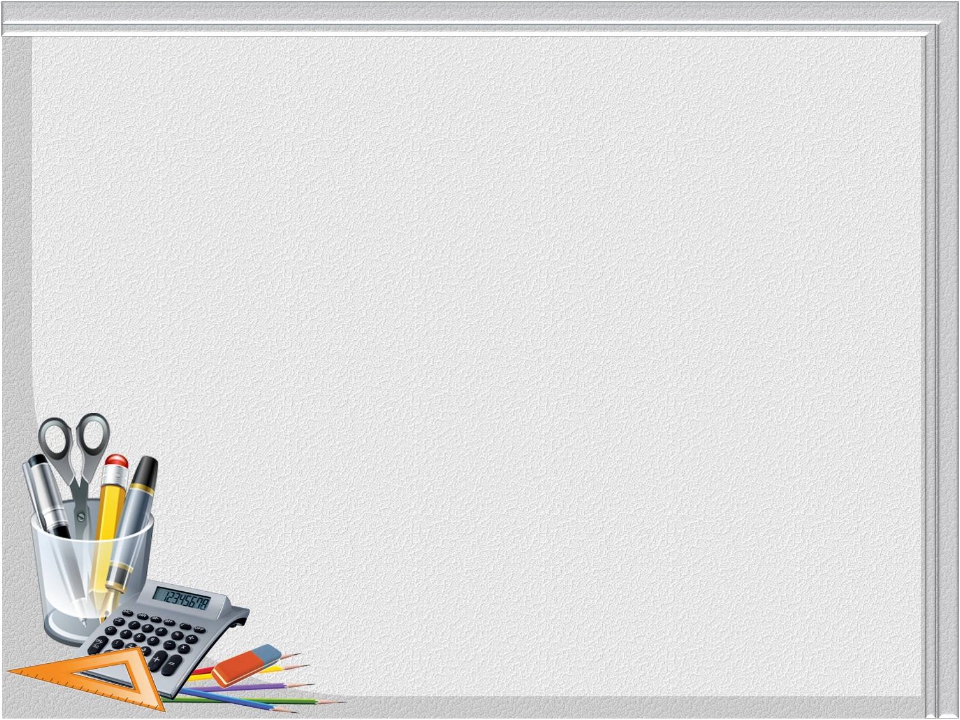 Решение занимательных задач в 5-б классе

Учитель:Хорошева Елена Ярославовна
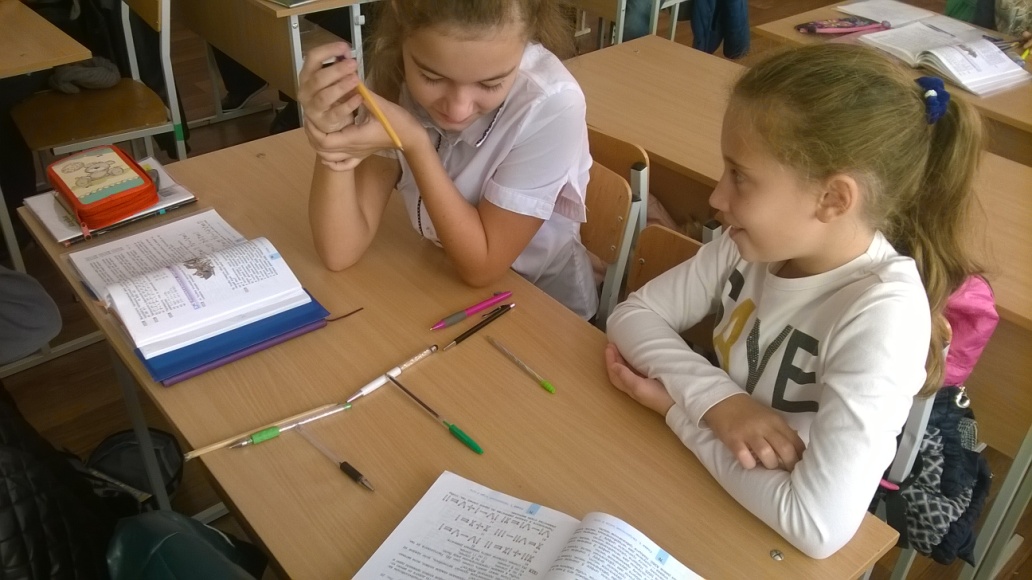 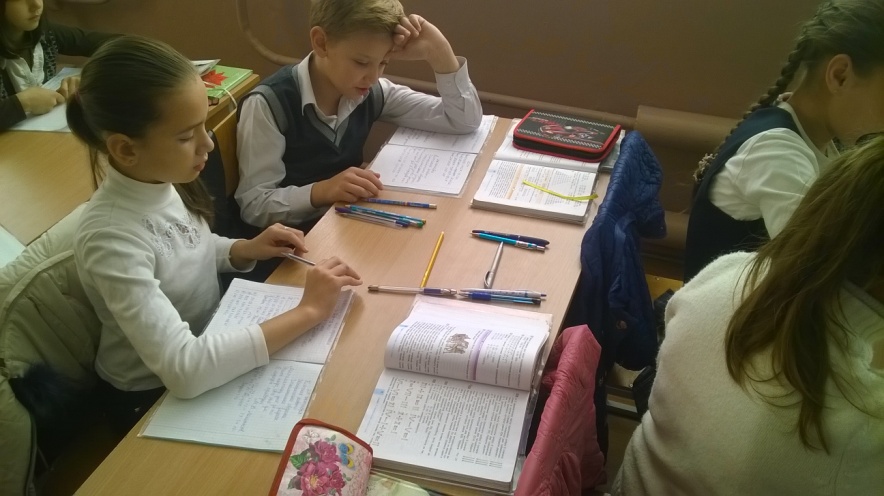 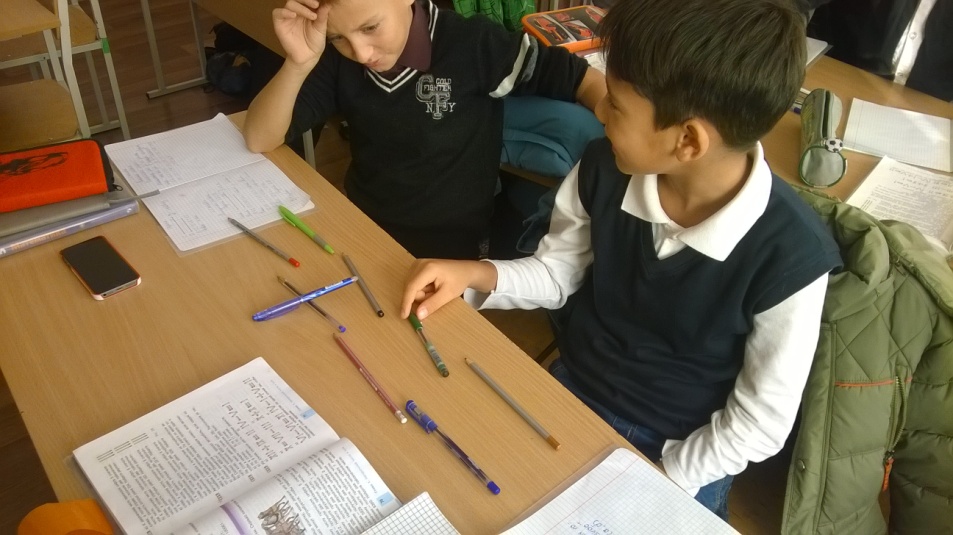 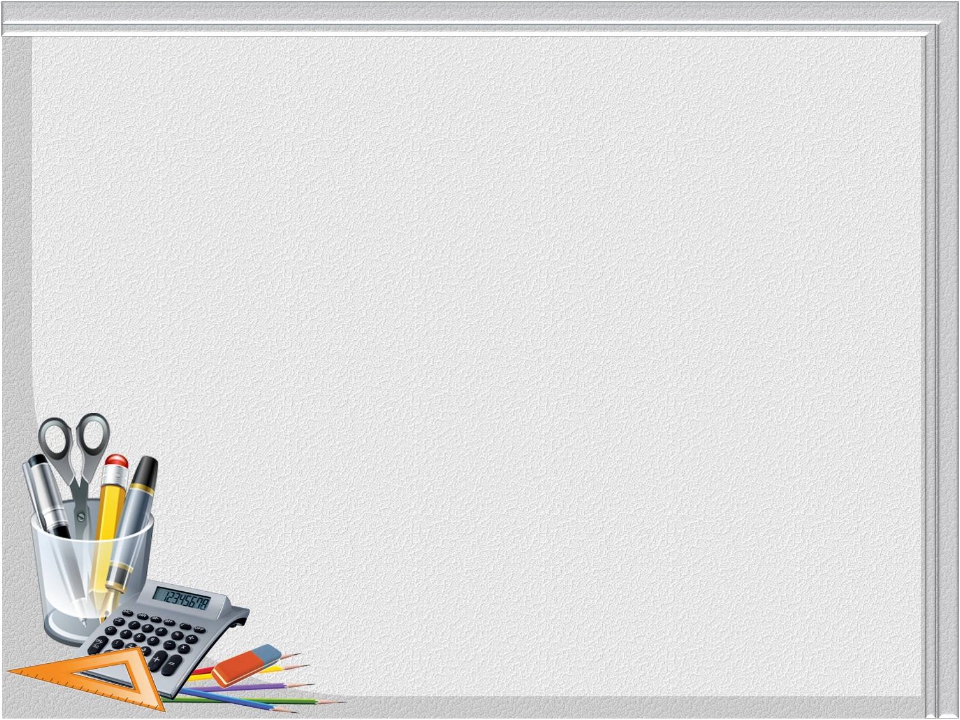 Математический турнир в 5-б классе
Учитель: Хорошева Елена Ярославовна
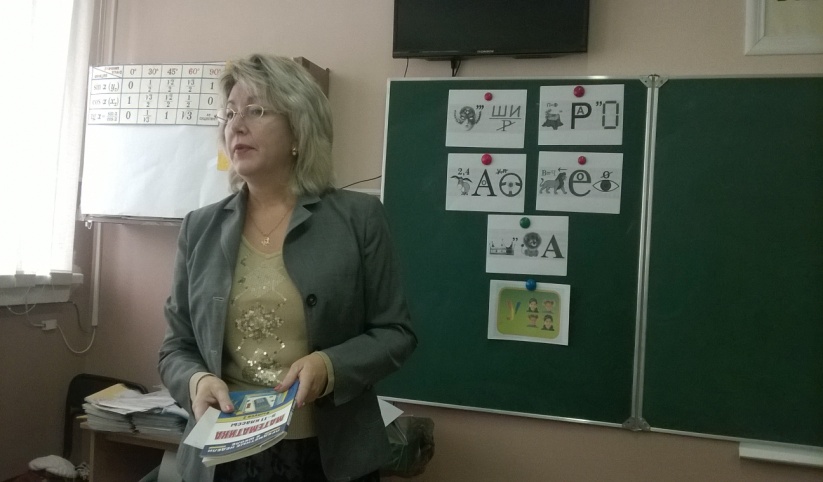 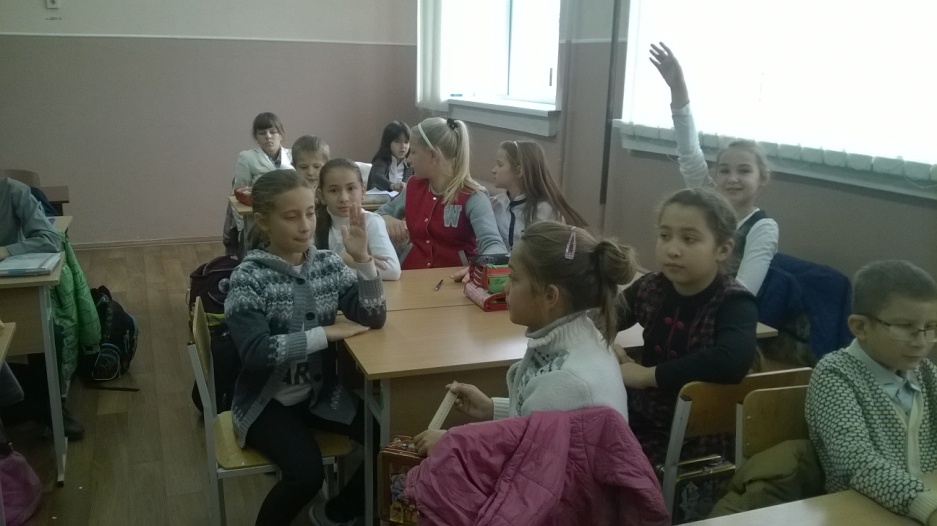 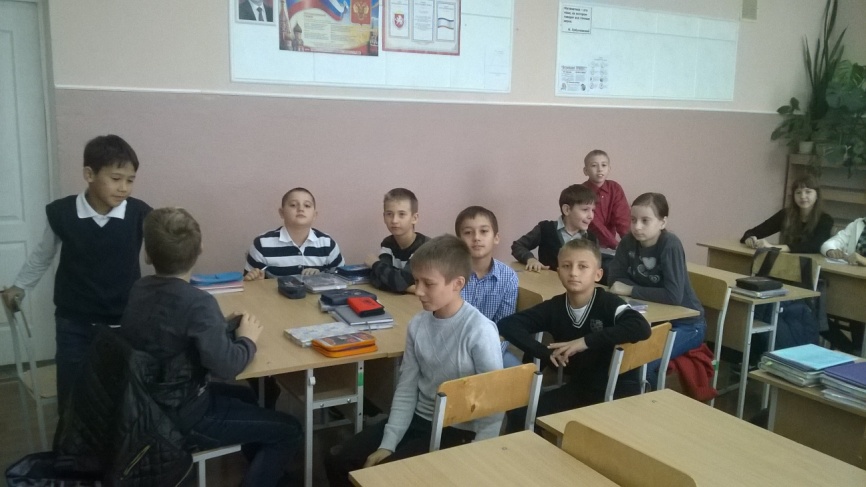 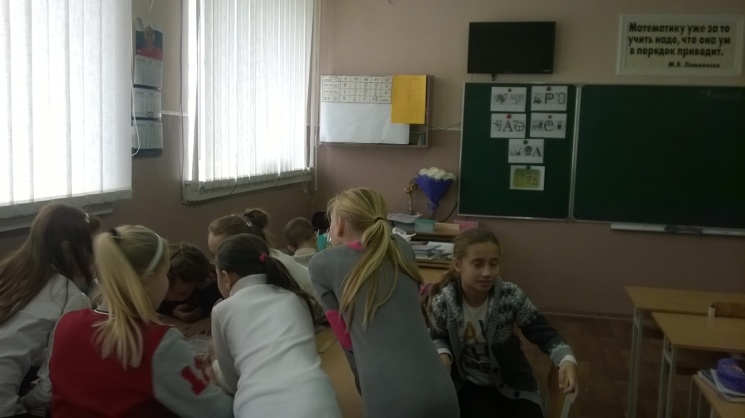 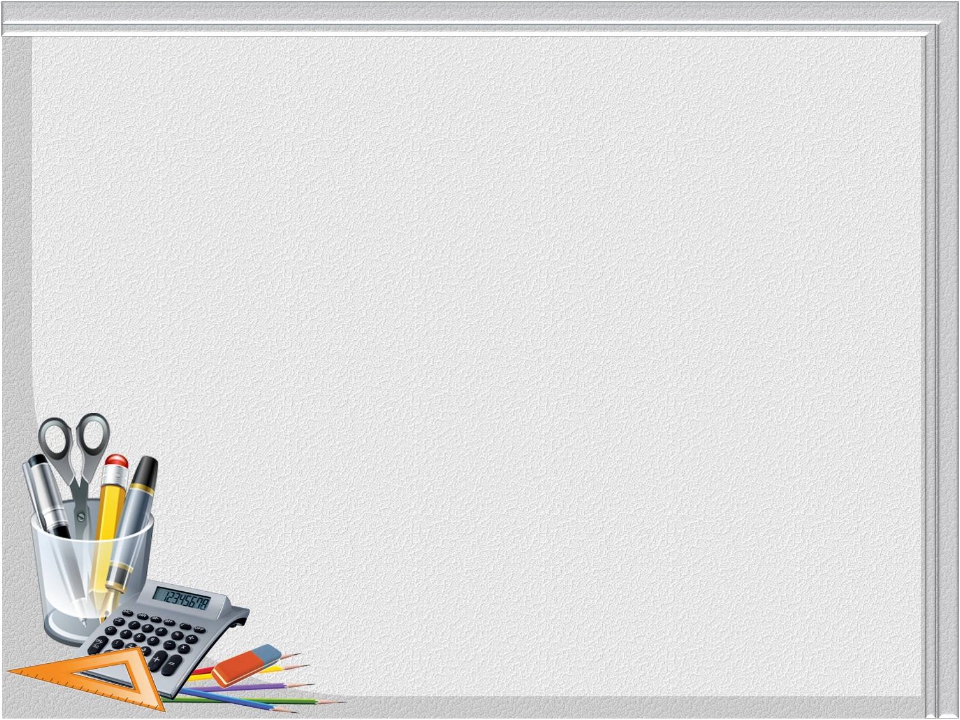 «Там, на неведомых дорожках…» 
(ребусы, головоломки) в 7-а классе
Учитель: Черепенчук Зоя Николаевна
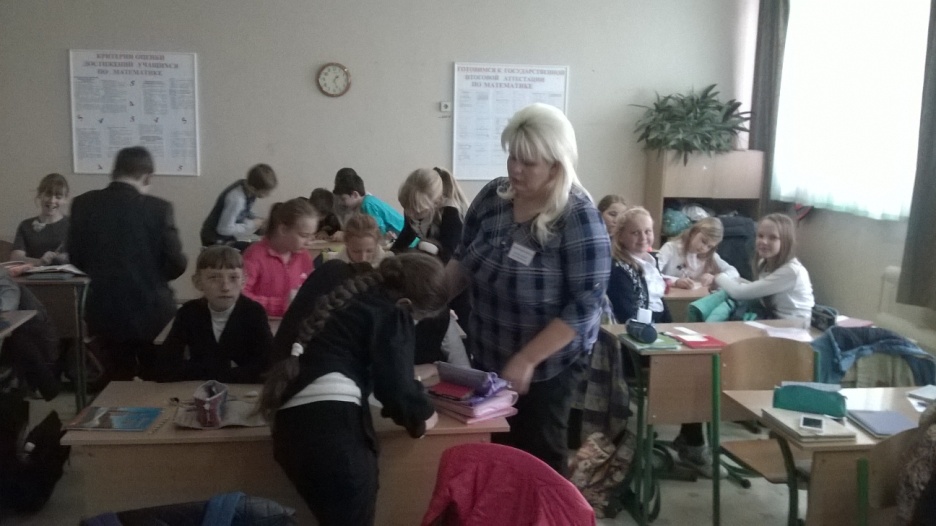 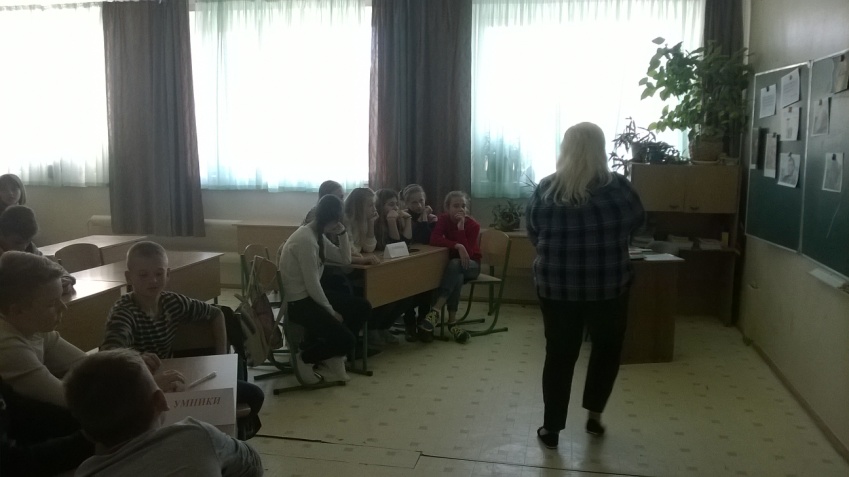 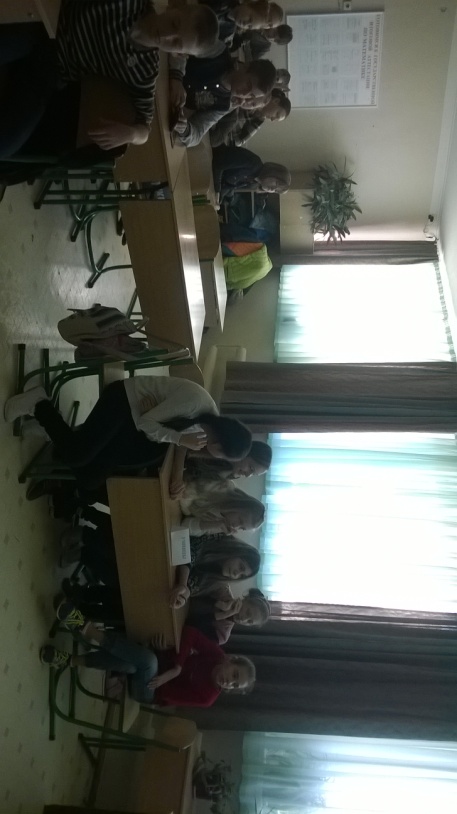 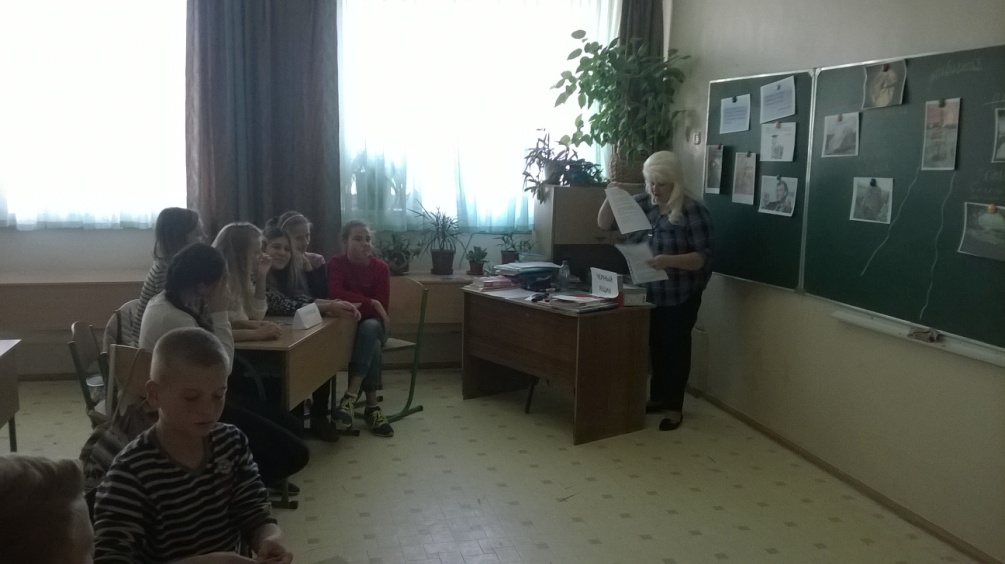 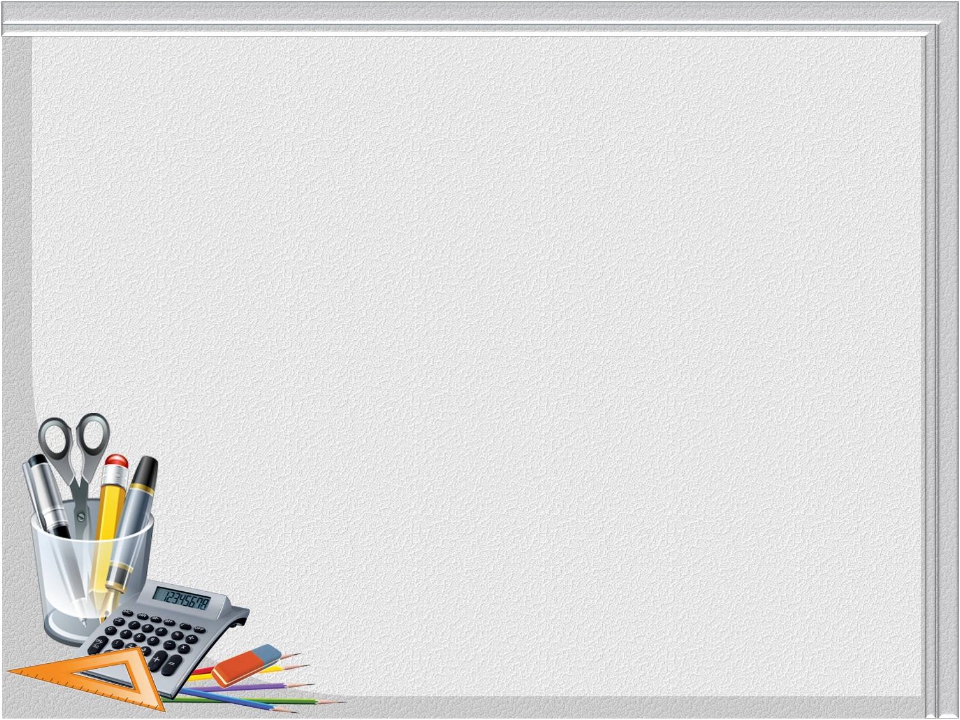 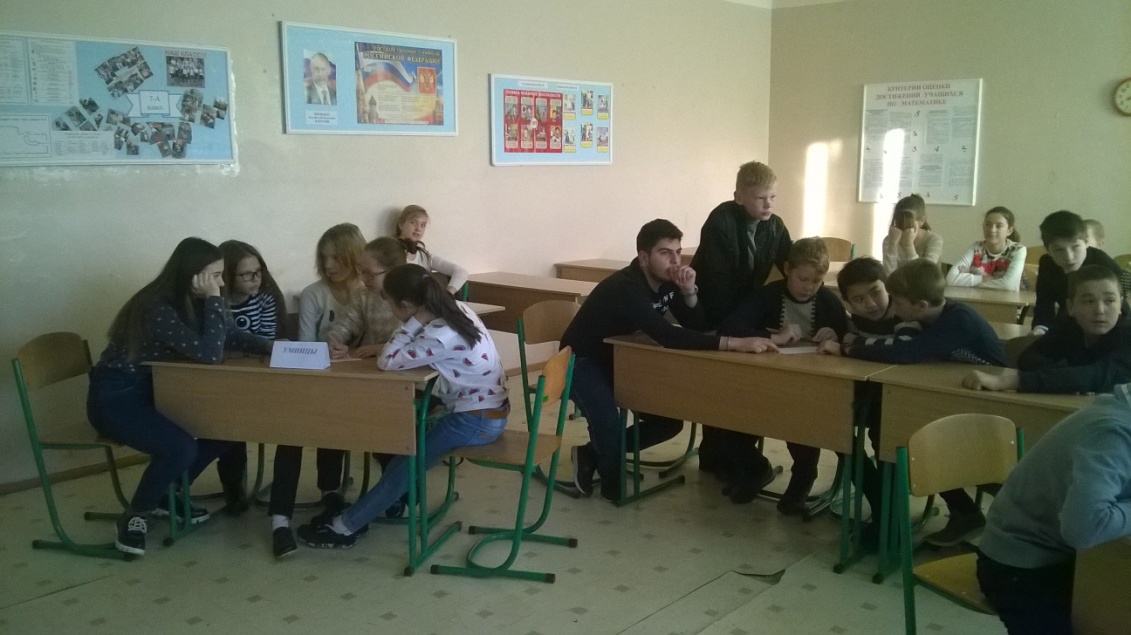 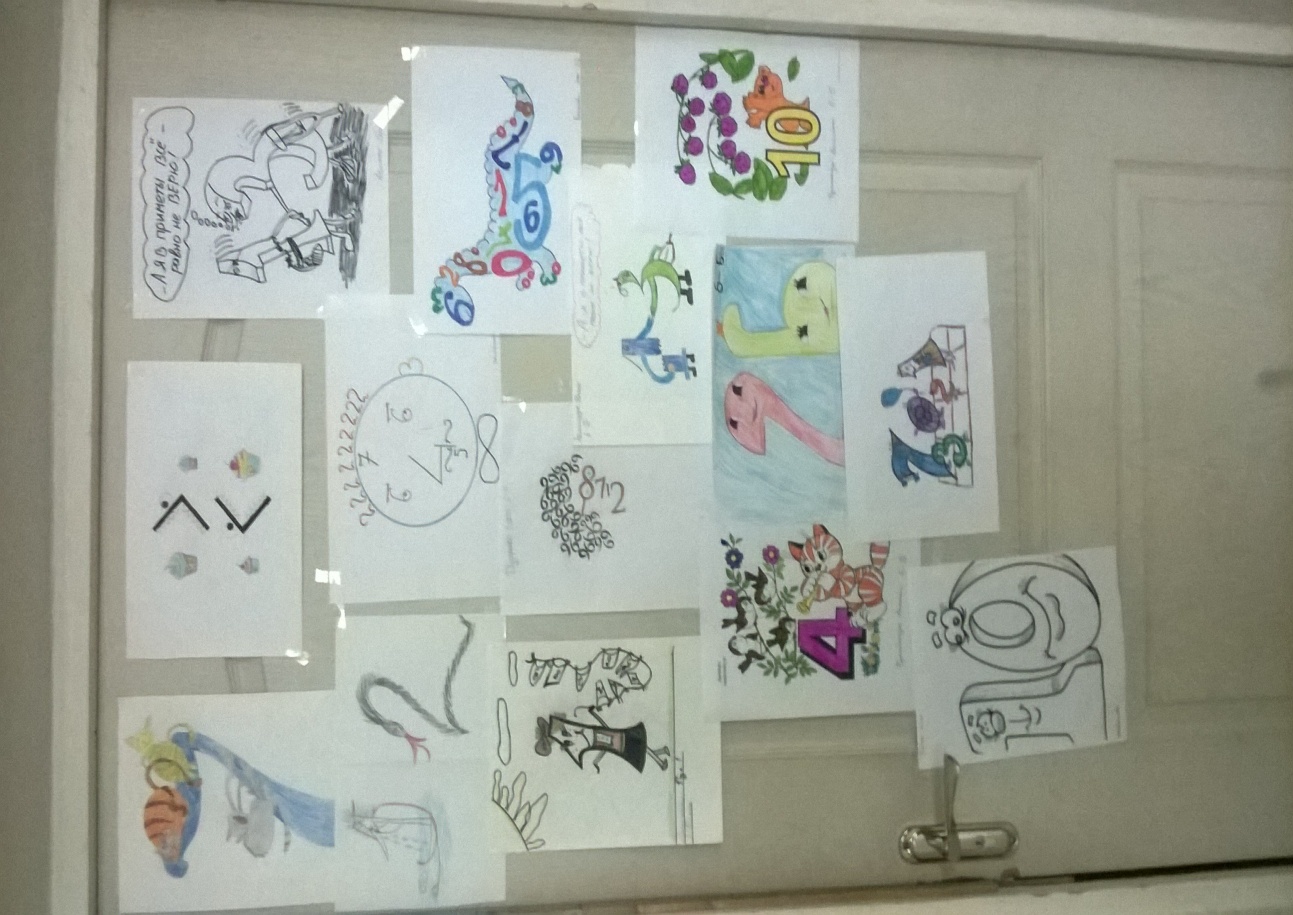 Вот такие ребусы!
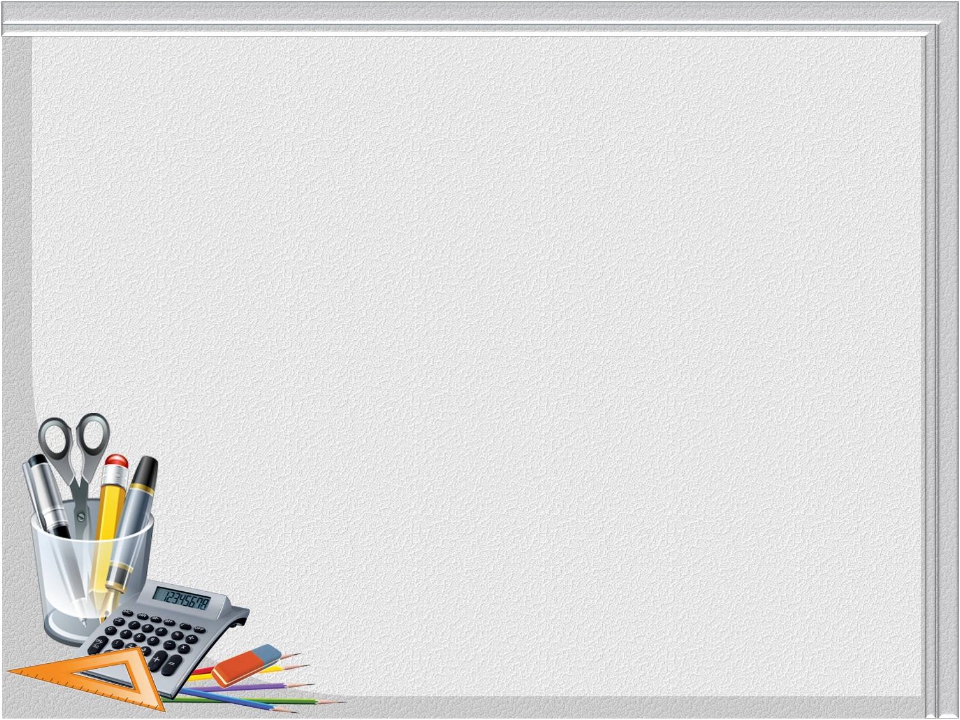 Математический турнир 
в 5-а классе
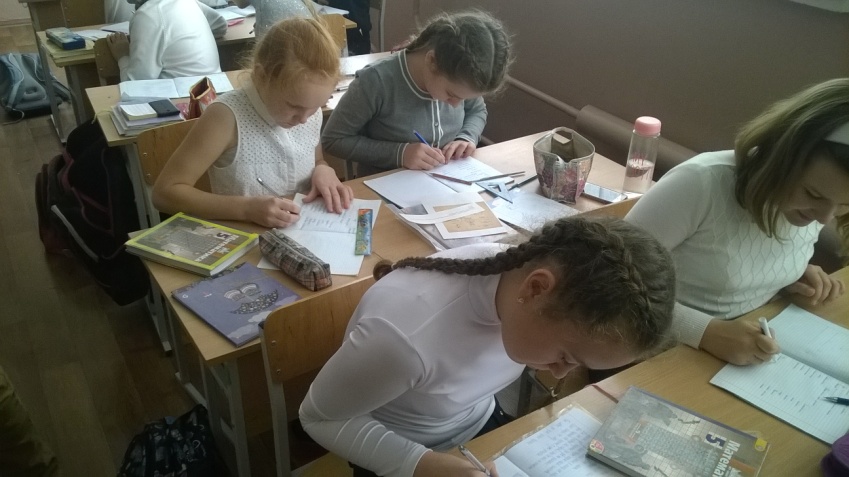 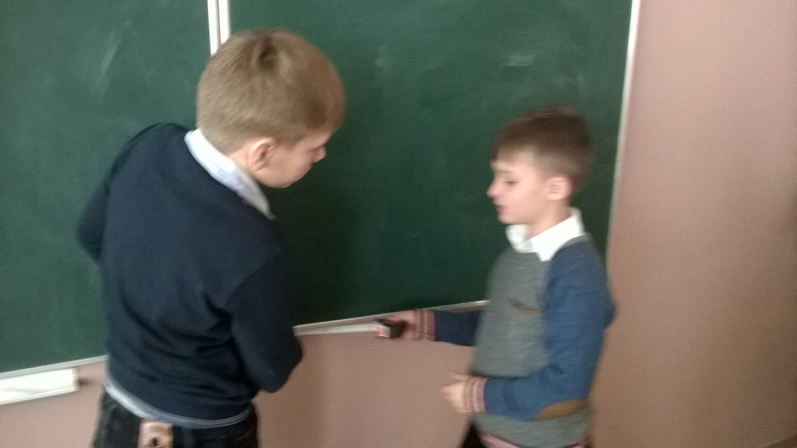 Учитель: Хорошева Елена Ярославовна
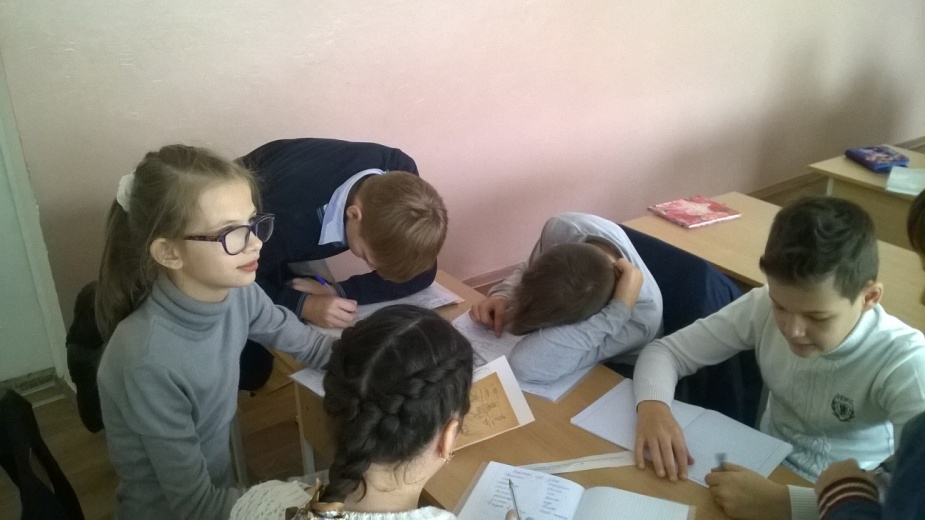 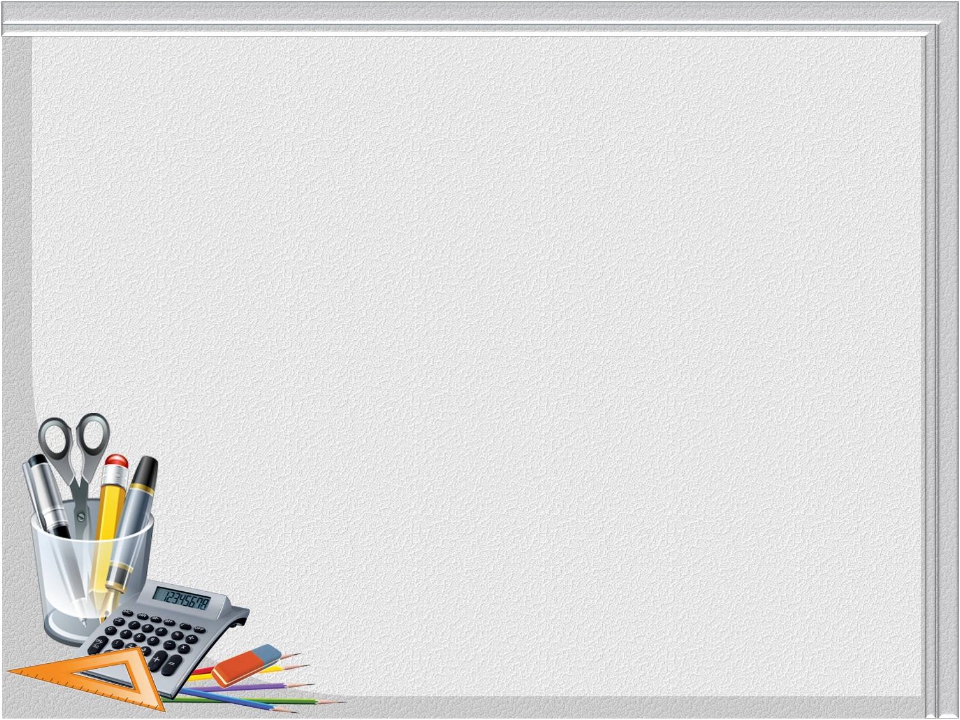 Математический аукцион
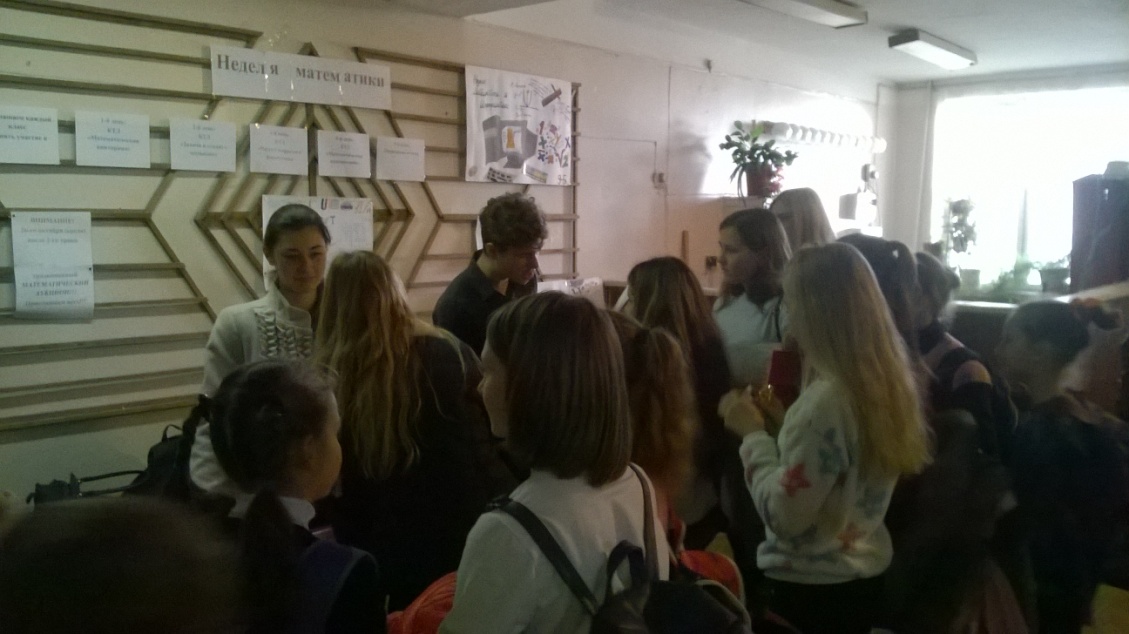 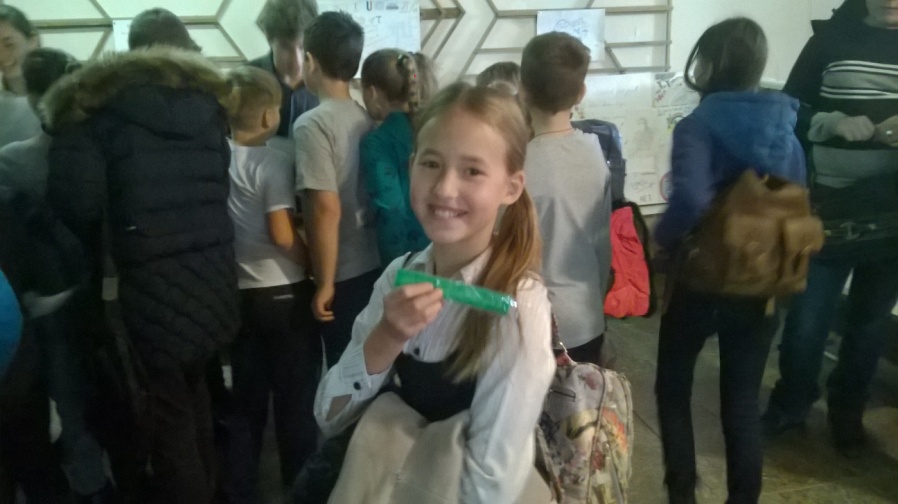 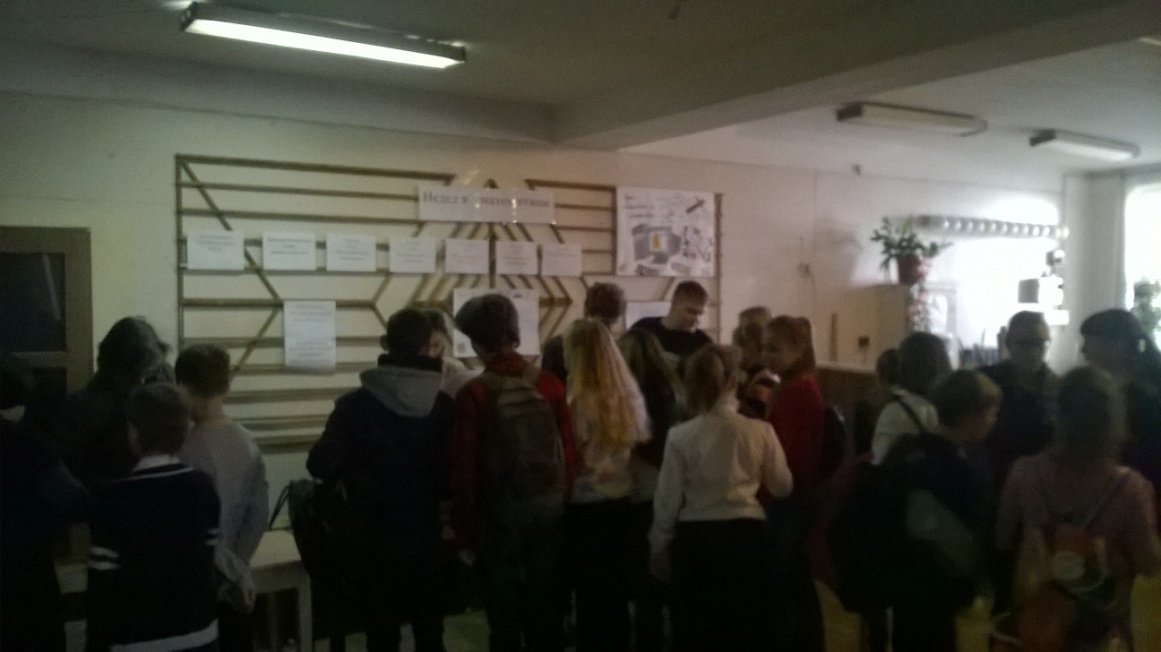